What is a Hidden Markov Model?
A Hidden Markov Model (HMM) is a type of      machine learning algorithm.

With respect to genome annotation, HMMs label individual nucleotides with a nucleotide type.  Possible nucleotide types include:
Introns
Exons
Splice Sites (3’ and 5’)

HMMs are used in speech recognition, facial recognition and many other applications.
Weisstein et al. A Hands-on Introduction to Hidden Markov Models
[Speaker Notes: Zane Goodwin, 1/11/2016
So what is a hidden Markov model? A hidden Markov model is a technique used to uncover hidden labels from observed data. Example: we know the temperatures on a given day, but we don’t know whether it will be sunny or rainy. Given the temperatures, we would like to predict whether it will be sunny or rainy. For the problem of genome annotation, we would like to know which parts of the genome are genes. However, in order to know which features are genes, we need to know which are introns, exons and 5’ splice sites because these are all important features that describe a gene. It is important to note that there are many other features that describe a gene, including 3’ splice sites, but for the purposes of this presentation, we will only focus on these three features.]
HMM Probabilities
The probability of switching from one nucleotide type to another (ex. Exon  Intron) is called a transition probability.

The probability of observing a nucleotide (A, T, C, G) that is of a certain nucleotide type (exon, intron, splice site) is called an emission probability.  

Think of an emission probability as the probability of:
Observing an adenine in an exon
Observing an adenine in a splice site
Weisstein et al. A Hands-on Introduction to Hidden Markov Models
[Speaker Notes: You can think of an HMM as a label maker for the genome that knows which label to put on the DNA sequence. Each label has a different set of emission probabilities, which reflects the base compositions of A, T, C, or G for each label (e.g., intron vs. exon). In the ‘toy’ model, the emission probability is essentially a number that determines which types of bases can be labeled as an intron, exon or 5’ splice site. The transition probability, on the other hand, is a number that determines whether the HMM should switch from labeling the bases as being part of an exon to labeling the bases as being part of an intron.]
HMM Features
State Diagram
A = 0.25
C = 0.25
G = 0.25
T = 0.25
A = 0.05
C = 0
G = 0.95
T = 0
A = 0.4
C = 0.1
G = 0.1
T = 0.4
Intron
Start
Exon
5’ SS
Stop
1.0
0.1
1.0
0.1
0.9
0.9
Weisstein et al. A Hands-on Introduction to Hidden Markov Models
[Speaker Notes: This is a state diagram that indicates different parts of the HMM. This should be used as a visual aid to help the students understand the different parts of the HMM. We will step through each part in the next few slides.
(Note that we are showing the students this slide because one of the homework questions requires them to generate their own state diagram.)]
HMM Features
Nucleotide Types
(States)
A = 0.25
C = 0.25
G = 0.25
T = 0.25
A = 0.05
C = 0
G = 0.95
T = 0
A = 0.4
C = 0.1
G = 0.1
T = 0.4
Intron
Start
Exon
5’ SS
Stop
1.0
0.1
1.0
0.1
0.9
0.9
Weisstein et al. A Hands-on Introduction to Hidden Markov Models
[Speaker Notes: Here, each circle represents a different “state” of the HMM. You can think of each state as the hidden label that is assigned to each base. This HMM models a very simple gene with only an exon, a 5’ splice site and an intron. The “start” and “stop” states refer to the initiation and termination states of the HMM which tell the HMM when to start and stop labeling the genome, respectively.   It is important to note that most genes often have more features than this, but this HMM is designed to illustrate the key concepts of an HMM without making the model too complicated.]
HMM Features
Emission Probabilities
A = 0.25
C = 0.25
G = 0.25
T = 0.25
A = 0.05
C = 0
G = 0.95
T = 0
A = 0.4
C = 0.1
G = 0.1
T = 0.4
Start
Exon
5’ SS
Intron
Stop
1.0
0.1
1.0
0.1
0.9
0.9
Transition Probabilities
Weisstein et al. A Hands-on Introduction to Hidden Markov Models
[Speaker Notes: The numbers above each state represent the emission probabilities, which reflect the chance that a base will be labeled with each of the different states. The emission probabilities reflect the base compositions of the exon, intron, and splice site states. The transition probabilities (on the bottom), denote the probability of moving from one state (e.g., exon) to another state (e.g., 5’ SS). For instance, because an intron always follows the 5’ splice site (gesture to the transition probability between “5’ SS” and “intron”), there is a 100% chance that a base will be assigned the intron label if the previous base is assigned the splice site label. In this HMM model, every nucleotide (i.e. A, C, G, T) is equally likely to be labeled as an exon, so the emission probabilities are all 25% (gesture to the emission probabilities above the exon). However, when we switch from an exon to a 5’ splice site (gesture to the “5’SS” circle) the emission probabilities change. This is because in this model, most (95%) of the 5’ splice sites contain a G nucleotide and there is a small probability (5%) that the 5’ splice sites contain an A nucleotide.]
HMM Features
A state path is the list of nucleotide type labels assigned to each nucleotide in the sequence.

An HMM can produce many state paths for a single sequence.
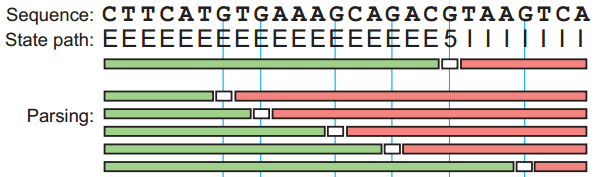 Alternate State Paths
Weisstein et al. A Hands-on Introduction to Hidden Markov Models
[Speaker Notes: Because an HMM is based on probabilities, there are many possible sets of labels that can be generated for the same nucleotide sequence. In the figure here, we have a sequence, and below that we have a set of labels, also known as a state path. Below this state path, we have a diagram that illustrates the alternate state paths for the same sequence. Green bars show the bases that were labeled as exons, the white boxes show the bases labeled as 5’ splice sites, and the red bars show the bases labeled as introns. Because an HMM can produce many possible state paths, we would like to know which state path is likely to be the correct one.]
Determining the Correct Splice Site
A HMM will identify many splice sites for one sequence, but how do we measure which splice site is most likely to be correct?

One way is to calculate the probability of each splice site.

Splice site probabilities are calculated by multiplying all transition and emission probabilities in the state path.

The splice site with the highest probability is most likely the correct splice site.
Weisstein et al. A Hands-on Introduction to Hidden Markov Models
[Speaker Notes: So, how do we decide which splice site is the most likely to be correct? One way to do this is to compare the probability of all the possible splice sites. The probability of a splice site corresponds to the product of the individual emission and transition probabilities that make up that state path. For example, if our sequence is TGC, and its state path is E5I, we first multiply the emission probability of each state. There is a 25% chance that an exon contains a T, a 95% chance that a 5’ splice site contains a G and a 10% chance that an intron contains a C. Hence, (0.25)*(0.95)*(0.1) = 0.02375. Next, we multiply the transition probabilities. If we look at our simple state path (E5I), we see that the 5’ splice site follows an exon (E), so its transition probability is 10% (see the state diagram). Next, an intron follows a 5’ splice site so based on the state diagram, the probability of that happening is 100%. Hence, (0.1)*(1) = 0.1. Now, we multiply the emission probabilities by the transition probabilities: (0.02375)*(0.1) = 0.002375. This number is called the probability of a splice site, given the state path. 

(You can illustrate the arithmetic on the white board to help the students step through the method of calculating the state path probabilities.)]
Determining the Correct Splice Site
Each state path has a different annotation for the location of the 5’ splice site (white boxes).

The likelihood of a splice site at a specific position of the sequence can be calculated by taking the probability of all state paths that assign the splice site to that position and dividing it by the sum of the probabilities of all state paths.
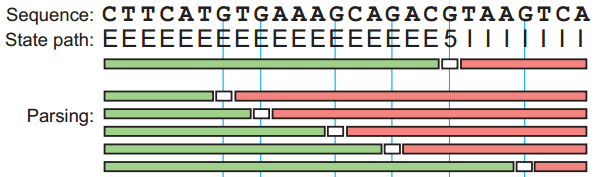 Alternate State Paths
Weisstein et al. A Hands-on Introduction to Hidden Markov Models
[Speaker Notes: Next, we determine the likelihood of each splice site by adding up the probability of state paths that assign the splice site label to that position within the sequence, then dividing each probability by the sum of the probabilities of all state paths. This is done in order to put all of the probabilities on the same scale so that all state paths can be compared to one another. (This is an example of normalization.) The state path with the highest likelihood is most likely the correct one. For instance, if we have three state paths with probabilities 0.2, 0.5 and 0.7, then the likelihood of the three state paths is (0.2/(0.2 + 0.5 + 0.7)) = 0.14, (0.5/(0.2 + 0.5 + 0.7)) = 0.36, (0.7/(0.2 + 0.5 + 0.7)) = 0.50. From this you can see that the most likely splice site is the third one because its state path has the highest likelihood compared to the other state paths.]
HMMs and Gene Prediction
Hidden Markov Models are the core of a number of gene prediction algorithms.
GENSCAN
Augustus
GeneId 
Genemark
GRAIL
Twinscan
Weisstein et al. A Hands-on Introduction to Hidden Markov Models
[Speaker Notes: One of the main reasons why it is really important to understand how a hidden Markov model works is because HMMs are the core of many gene prediction algorithms. Here is a list of gene prediction algorithms that use HMMs.]
HMMs and Gene Prediction
Gene prediction algorithm accuracy depends partly on transition probabilities.

Transition probabilities are calculated based on the distribution of exon and intron lengths in the training data.
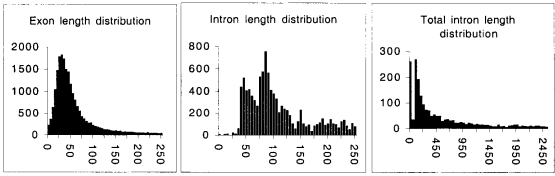 Weisstein et al. A Hands-on Introduction to Hidden Markov Models
Intron–exon structures of eukaryotic model organisms.  Michael Deutsch and Manyuan Long* 1999
[Speaker Notes: Many of the gene prediction algorithms I talked about on the last slide depend a lot on what we already know about the genome. For instance, the transition probabilities in an HMM are often based on experimentally-determined average lengths of exons, 5’ splice sites and introns within a given genome (gesture to the figure). From the figure on the right, you can tell that most exons are 100-250 bp long, and the average intron length ranges from 25-250 bp. However, this is not the only way to determine the transition probabilities. For instance, ab initio gene prediction methods begin with initial guesses for what the transition probabilities are, and these guesses are updated as it labels the genome with a state path.]
Conclusions
Hidden Markov Models have proven to be useful for finding genes in unlabeled genomic sequence.

Hidden Markov Models are machine learning algorithms that have nucleotide types, transition probabilities and emission probabilities.  

Hidden Markov Models label a series of observations with a state path, and they can create multiple state paths.  

It is mathematically possible to determine state paths that are likely to be correct.
Weisstein et al. A Hands-on Introduction to Hidden Markov Models
[Speaker Notes: Here, we will summarize what we have learned from this lesson. We showed that hidden Markov models are useful for finding genes in unlabeled genome sequences. Second, we defined hidden markov models as machine learning algorithms that have nucleotide types, transition probabilities and emission probabilities. We also talked about how hidden Markov models label a series of observations with a state path, and that an HMM will produce multiple state paths. Finally, we demonstrated how to mathematically find the most likely state path given a genome sequence and a state machine for a hidden Markov model. With this information, you should be able to understand how HMMs are used to label DNA sequences with the positions of genes.]
Challenges
How do transition probabilities affect the length of predicted ORFs?

How do emission probabilities for specific states affect the accuracy of splice site predictions?

Do gene predictions give the final word on correct splice sites?  What other pieces of information would be useful for annotating genes?
Weisstein et al. A Hands-on Introduction to Hidden Markov Models
[Speaker Notes: Moving forward, here are some important questions to keep in mind when using hidden Markov models. Remember that the accuracy of hidden Markov models depends on the number of states, and the transition and emission probabilities. One question to think about is: how do the transition probabilities affect the length of the genes they predict? (Answer: higher transition probabilities for exon  intron mean shorter exons, and smaller transition probabilities for exon  intron mean longer exons. The same goes for any of the other transition probabilities). How do the emission probabilities affect the accuracy of splice site predictions? (Answer: emission probabilities that are roughly equal for each base in a 5’ splice site will cause the HMM to label a genome sequence with a higher number of splice sites than the actual number of splice sites that are truly present in a genome.) It is also worth mentioning that a gene prediction algorithm may come up with multiple equally likely state paths, making it impossible to select the correct one based only on the HMM predictions. What are some other data that would be useful for identifying the correct state path? (Answer: RNA-seq/gene expression data. If there are RNA-seq tracks overlap one state path, but not another, then the state path covered by the RNA-seq tracks is likely to be a real gene.)

(Try not to tell the students the answers to these questions because they will need to think about them for the homework.) 

(Here, mention to the students that they need to think about the consequences of using the wrong training data for an HMM. For example, if I trained an HMM on yeast exons, which are shorter than human exons, then ran the HMM on a human genome, then it would label the human genome with very short genes, which is inaccurate.)]